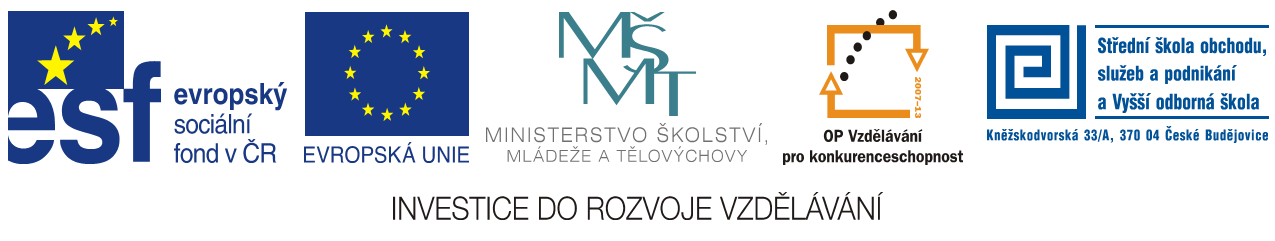 Jméno autora: Mgr. Vlasta Kollariková Datum vytvoření: 15.03. 2013Číslo DUMu: VY_32_INOVACE_02_OSVZ_ZSVa
Ročník: I.
Vzdělávací oblast: Společenskovědní vzdělávání
 Vzdělávací obor: Základy společenských věd
 Tematický okruh: Praktická filozofie a filozofická antropologie
Téma: Vývoj filozofického myšlení - Antická filozofie
Anotace:Seznámit žáky s počátky filozofického myšlení v Evropě
Metodický list:
Výklad spojený s diskuzí
přehled DUM na stránkách  Moodle 		http://www.ssvos.cz/moodle/course/category.php?id=9
Antická filozofie
Rozdělení, charakteristika jednotlivých etap, milétská škola
2
Tři etapy antické filozofie
1. předsokratovská: milétská škola, Pythagoras, Hérakleitos, elejská škola, atomisté
2. sokratovská (klasická): sofisté, Sokrates, Platon, Aristoteles
3. helénistická: epikureismus, stoicismus, skepticismus
3
Milétská škola
Thales - zakladatel řecké filozofie
    „Země je disk plovoucí na vodě.“
Anaximandros - pralátkou je apeiron
Anaximenes - pralátkou je vzduch

Závěrečné shrnutí: první filozofická škola, naivní materialismus, další otázky - rozvoj filozofie
4
Literatura

EMMERT a kol. Odmaturuj ze společenských věd. Brno: Didaktis, 2003, ISBN 80-86285-68-5.
 
HLADÍK. Společenské vědy v kostce. Havlíčkův Brod: Fragment, 1996, ISBN 80-7200-044-6.
5